СП «Детский сад «Волна»» ГБОУ СОШ №3 им. М.Ф. Леонова с. Приволжье (второе отделение)
«Новогоднее приключение Герды»
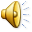 Однажды зимним вечером Кай и Герда тихо сидели возле камина  на полу и читали сказку. Вдруг распахнулось окно и в комнату влетела сама Снежная королева, она подхватила Кая и унесла его в далекую, холодную страну.
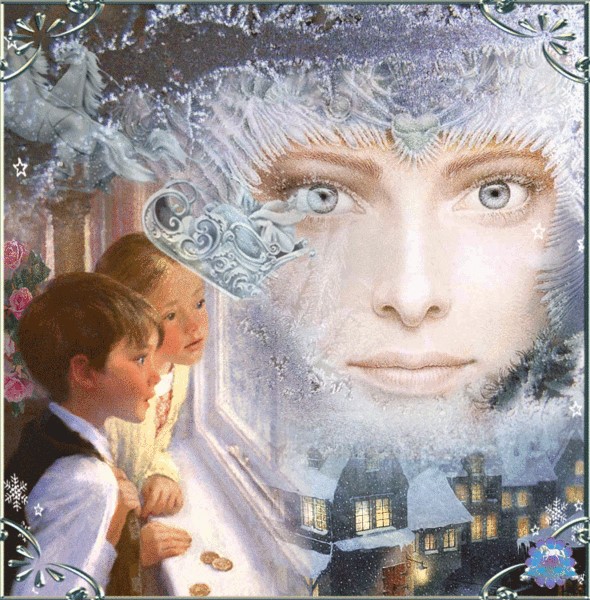 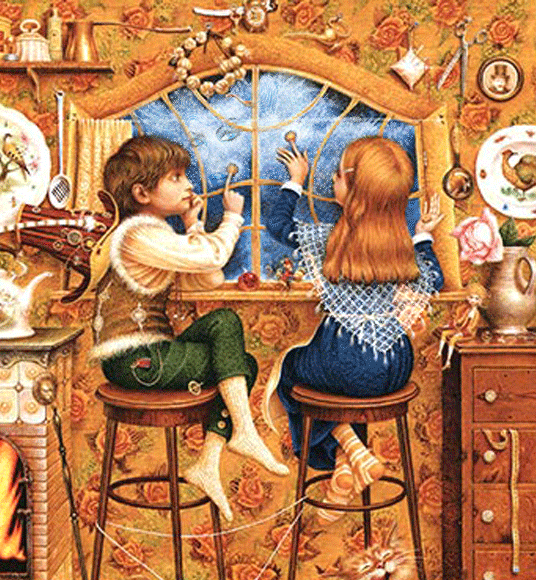 Герда не задумываясь бросилась на поиски Кая. Путь был долгим и нелегким. И вдруг на своем пути, вдали  она увидела огонек. Герда из последних сил шла на этот огонек.
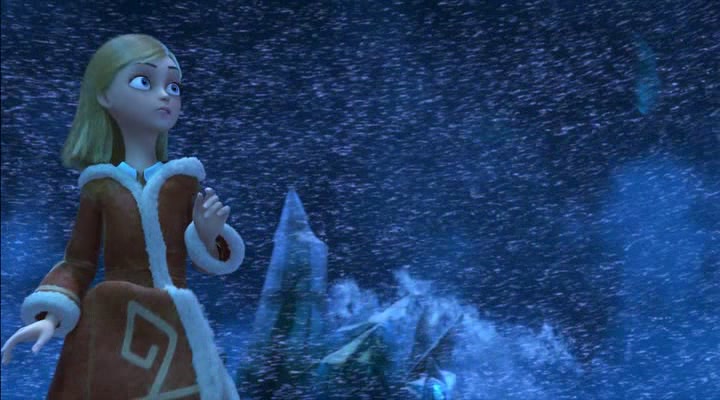 Огонек приближался к девочке . Когда Герда поднялась на пригорок, то перед ней стоял красивый дом. А дом был не простой в нем слышался детский смех и музыка. Это был детский сад «Волна»
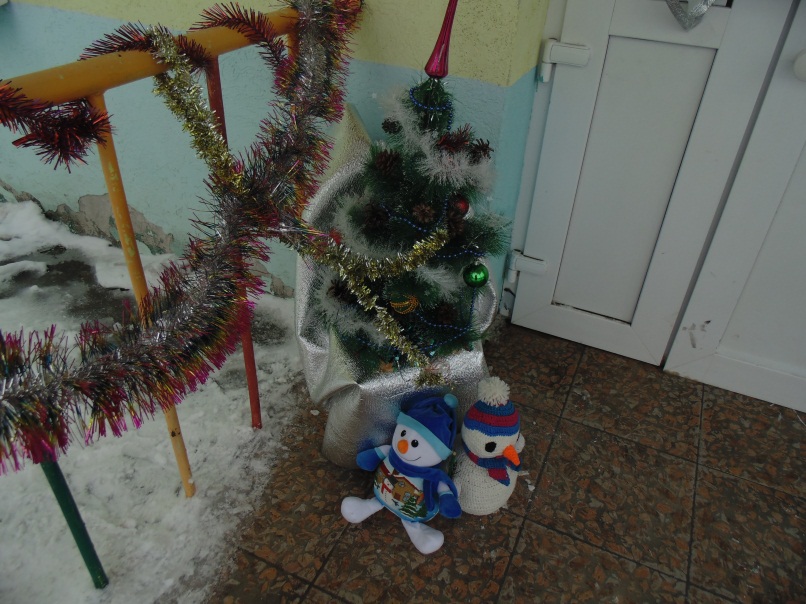 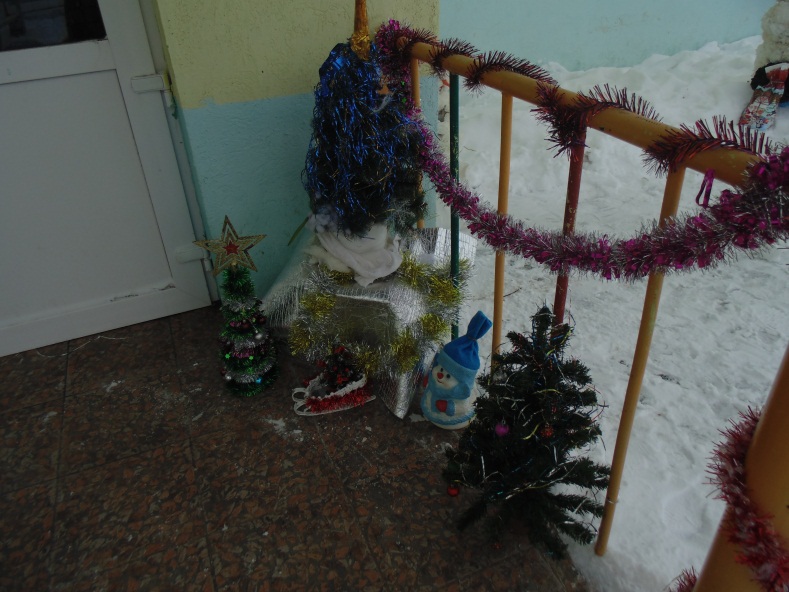 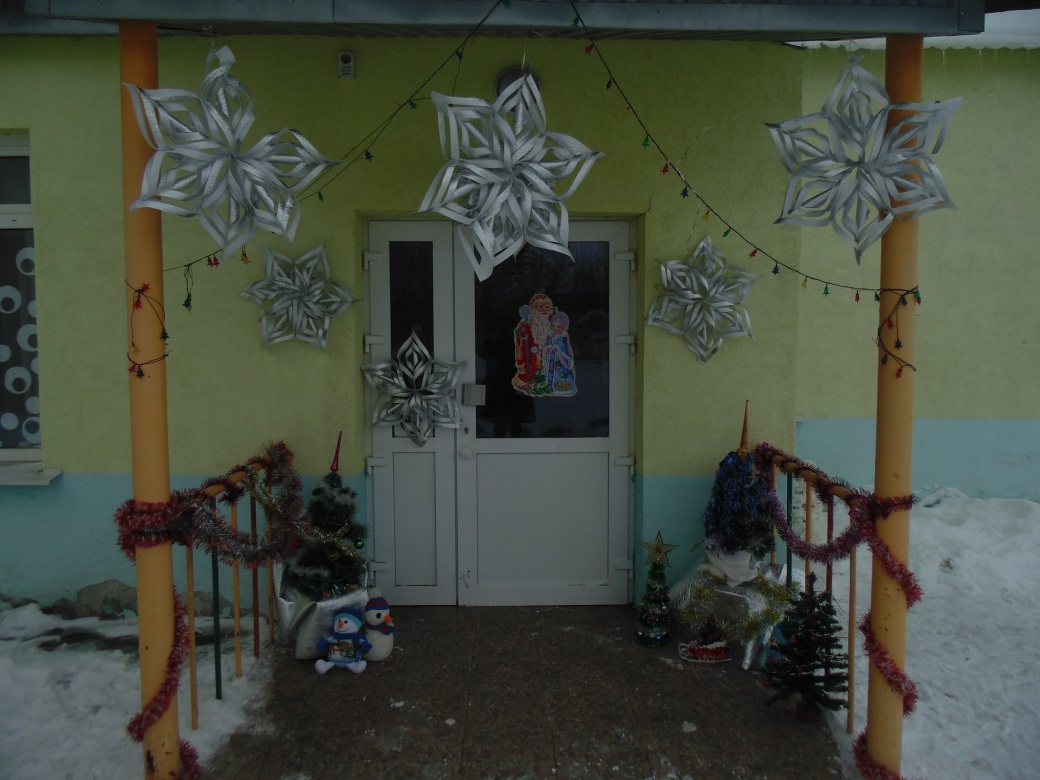 Встретили Герду, елочка-красавица и лесные жители. Гномики –веселые, снеговики  с подарками.
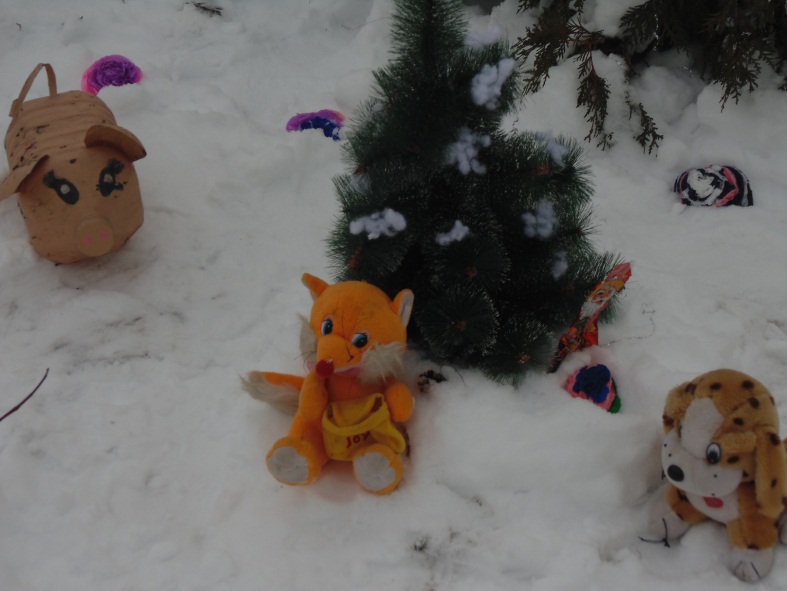 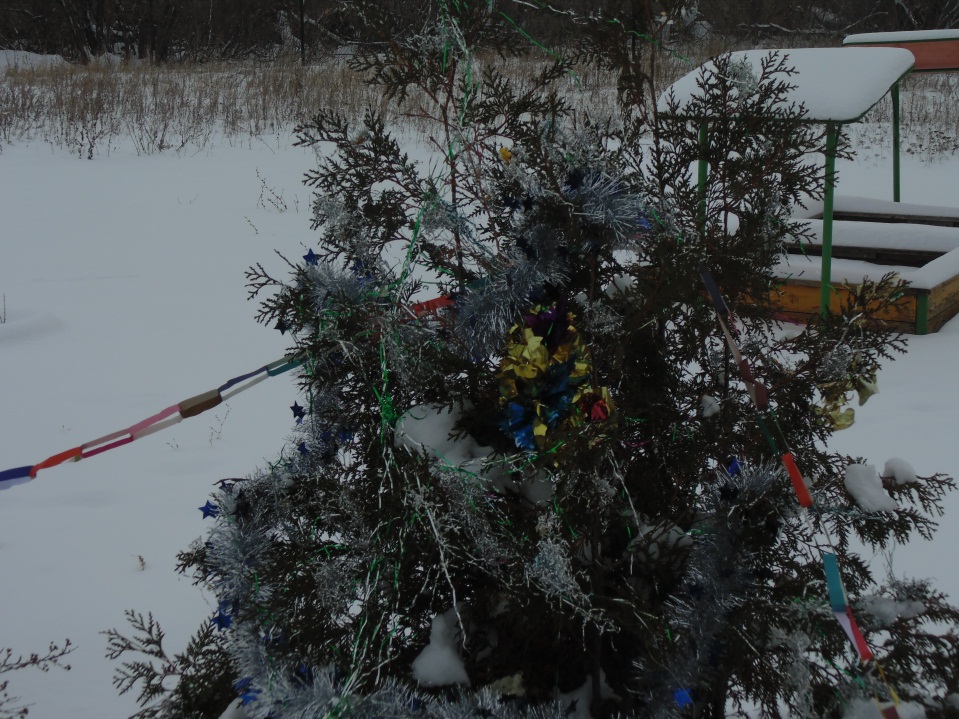 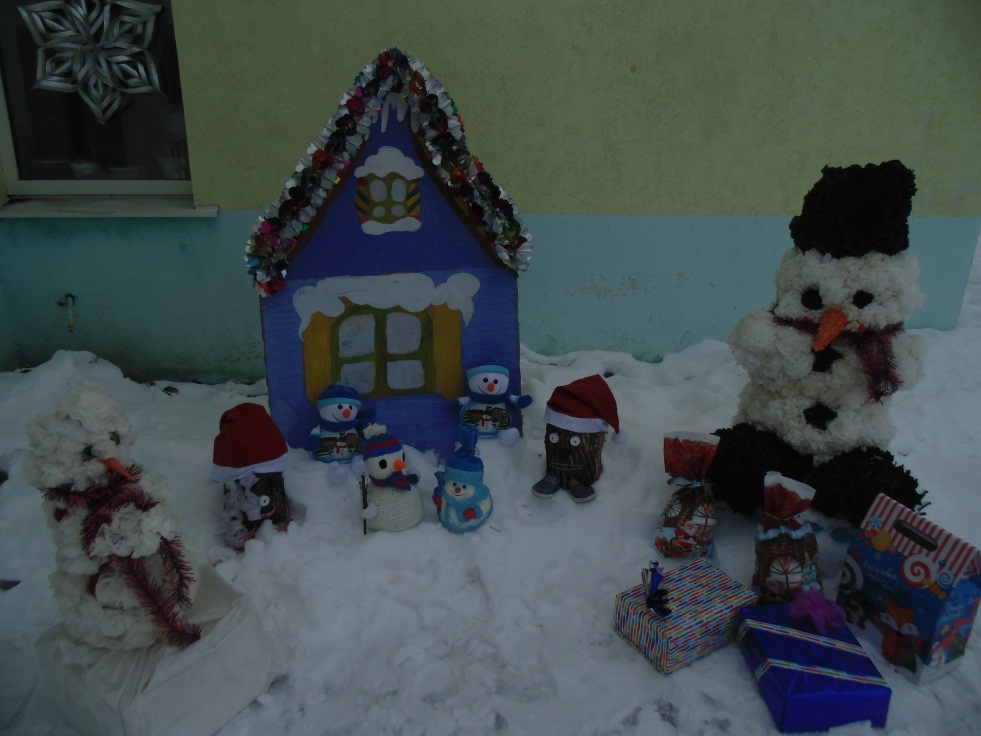 Распахнул  свои двери перед  девочкой детский сад.
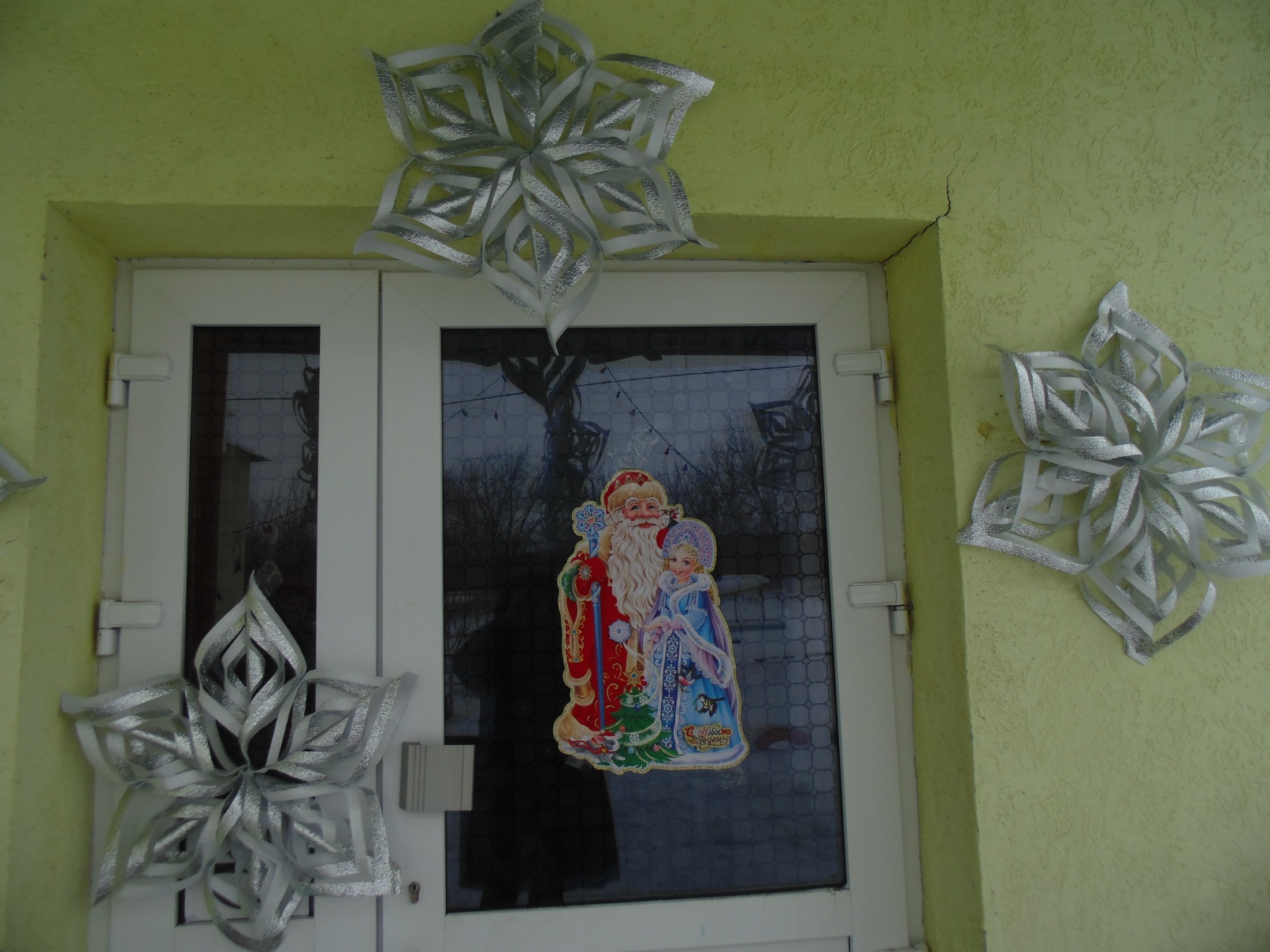 Оказавшись внутри детского сада, Герда попала в сказку.
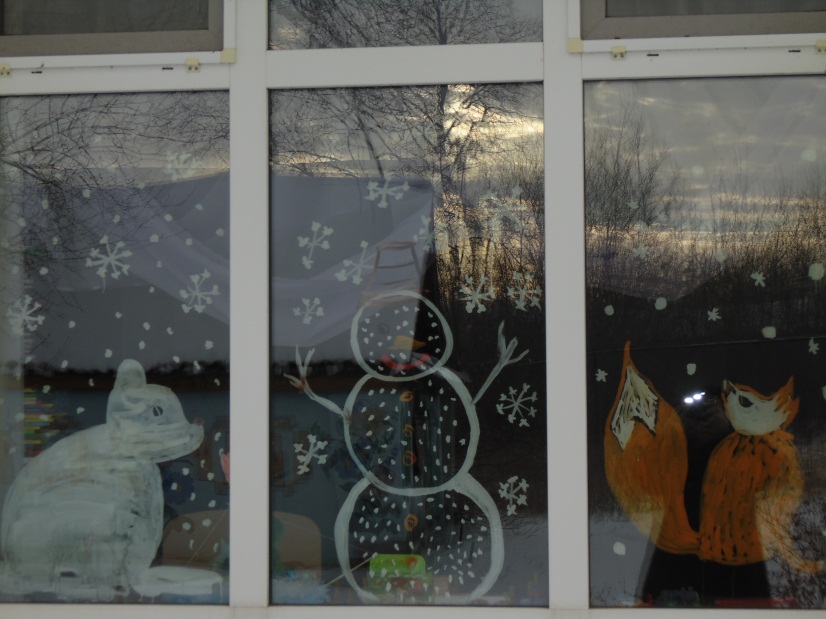 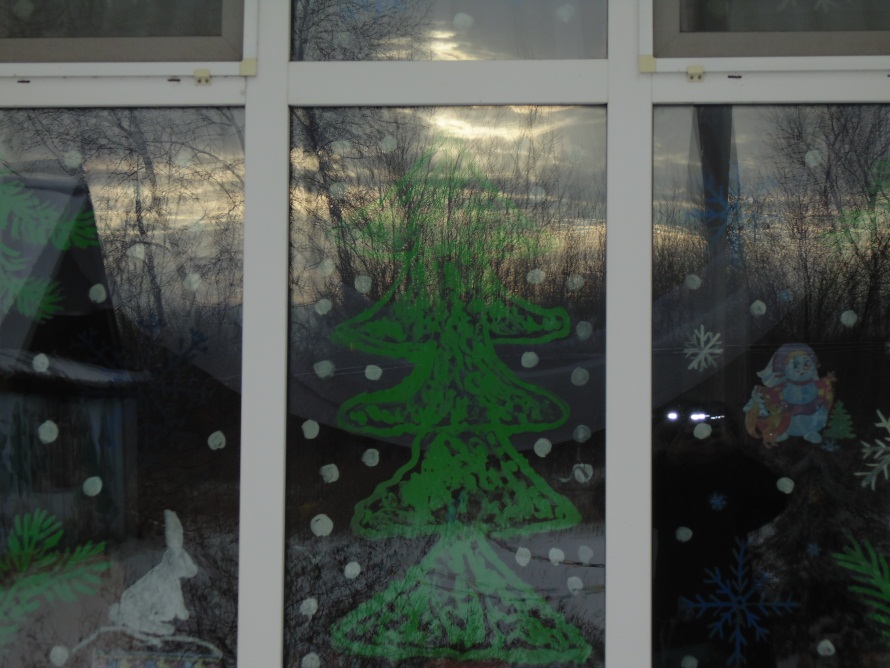 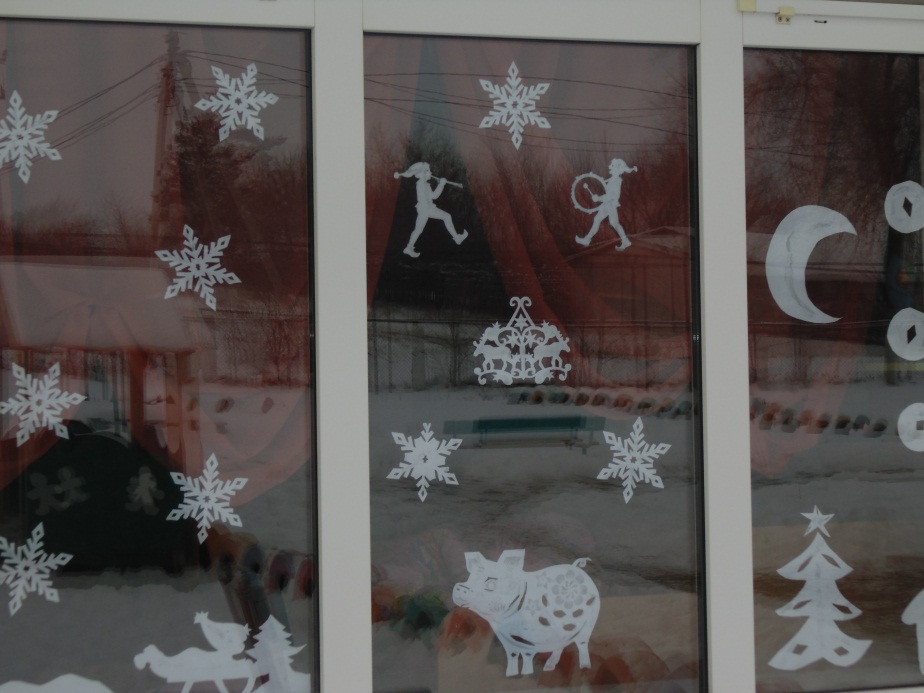 Расписные окна
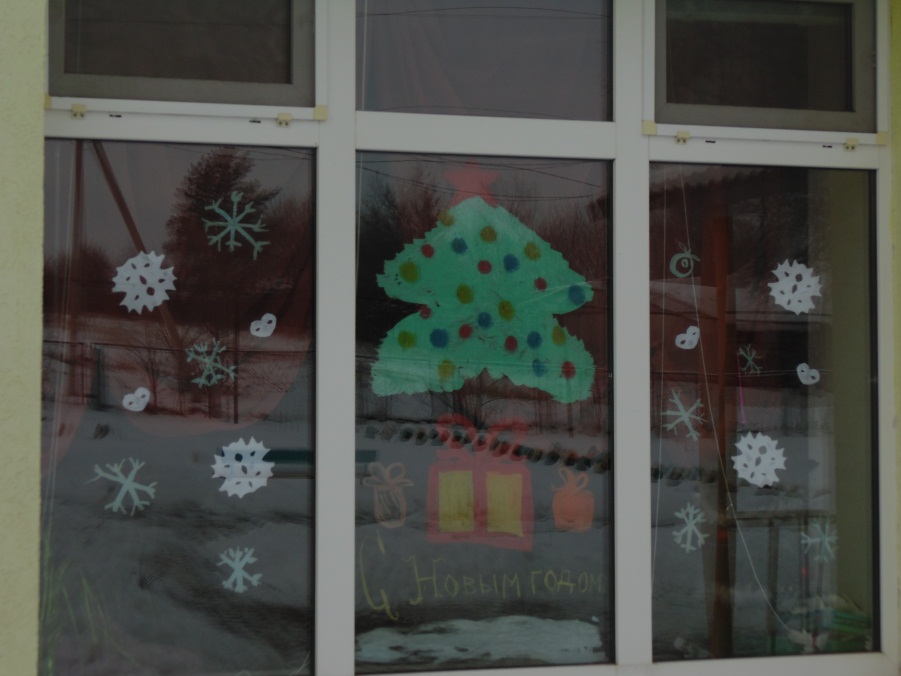 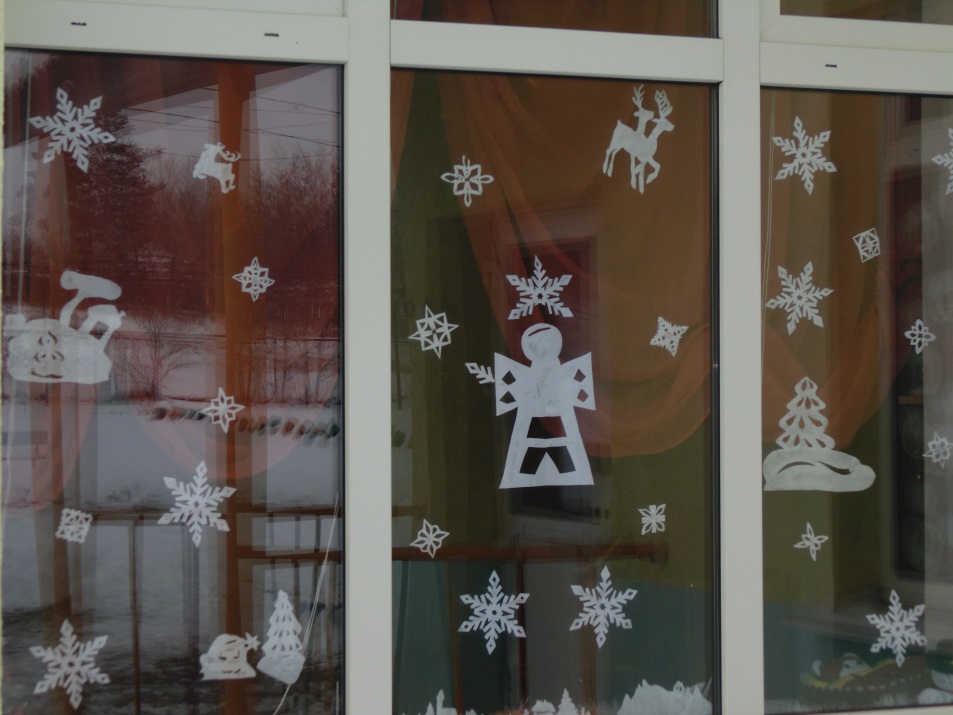 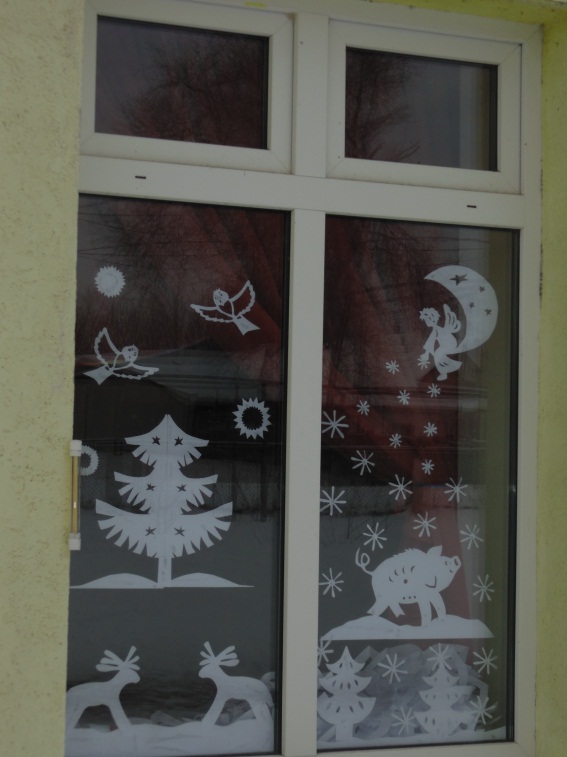 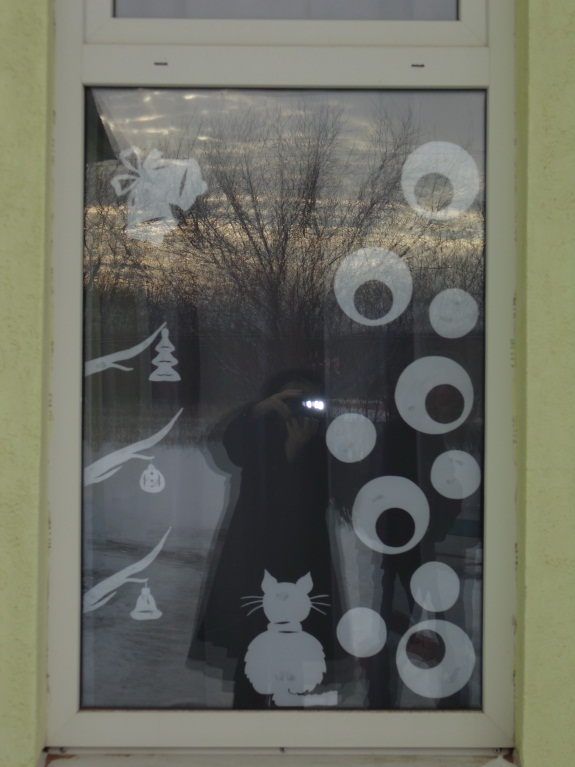 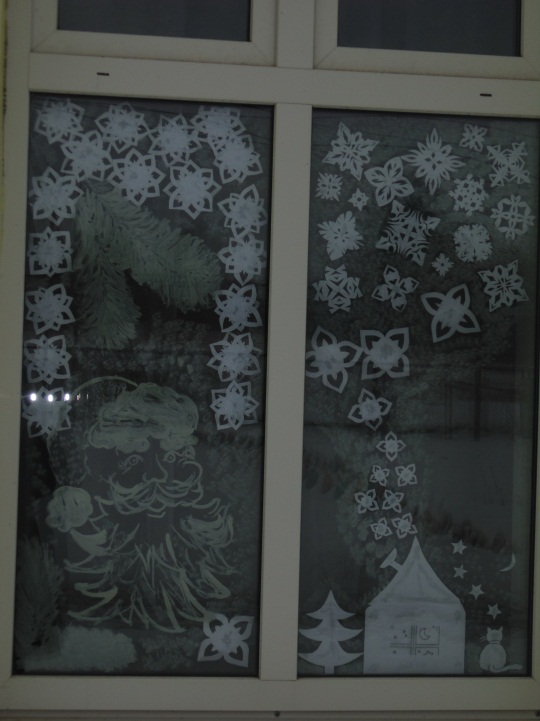 Сказочные двери
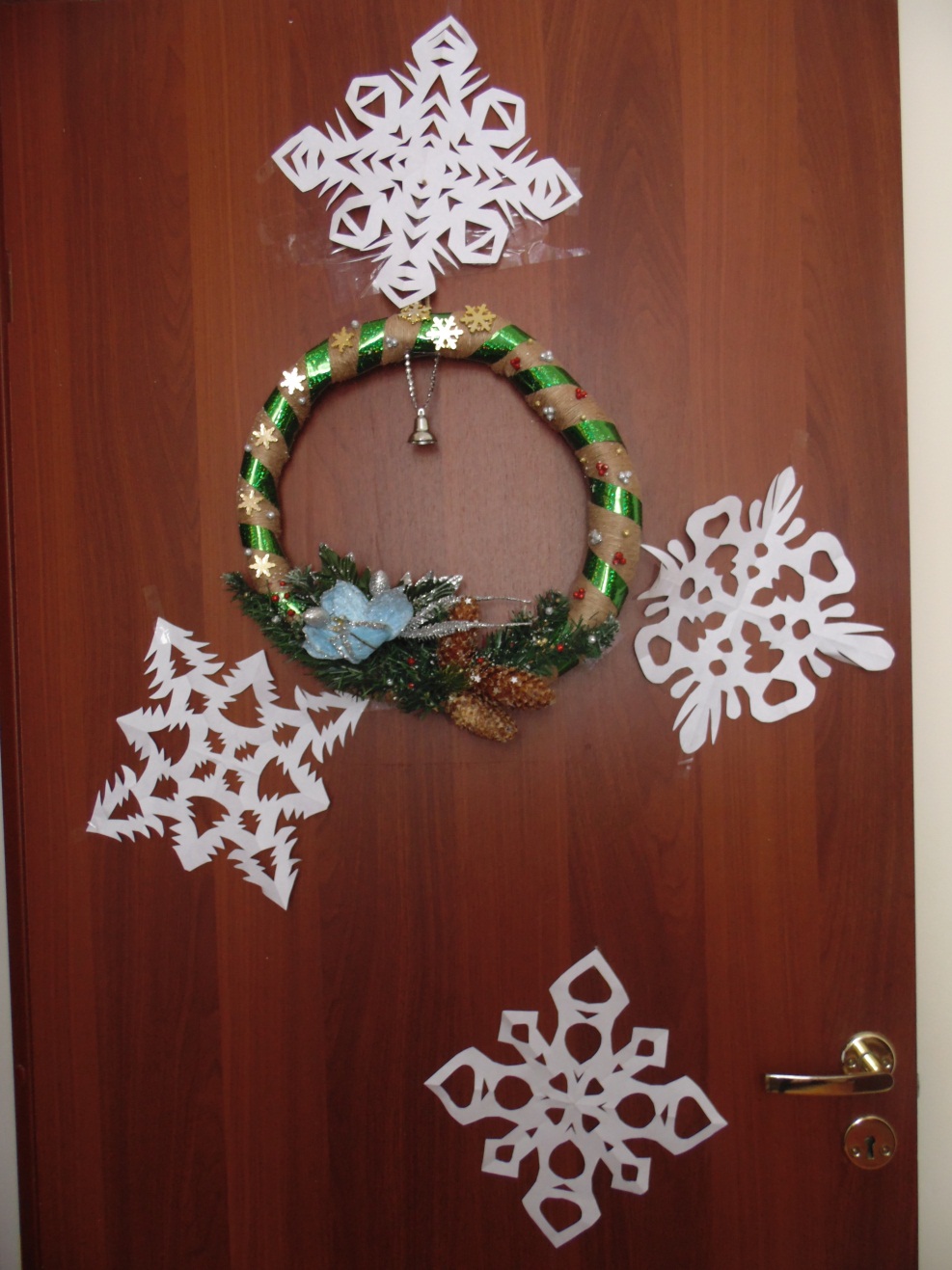 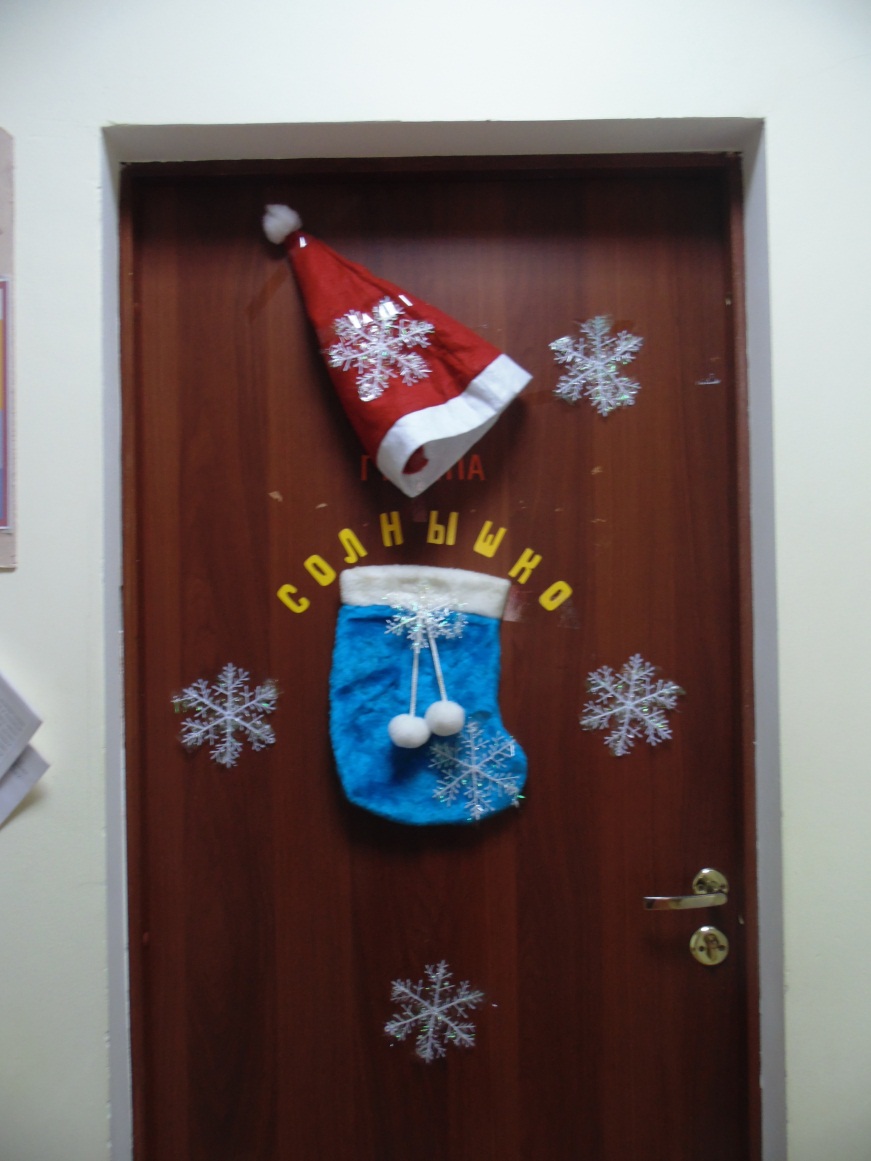 и поделок целый воз
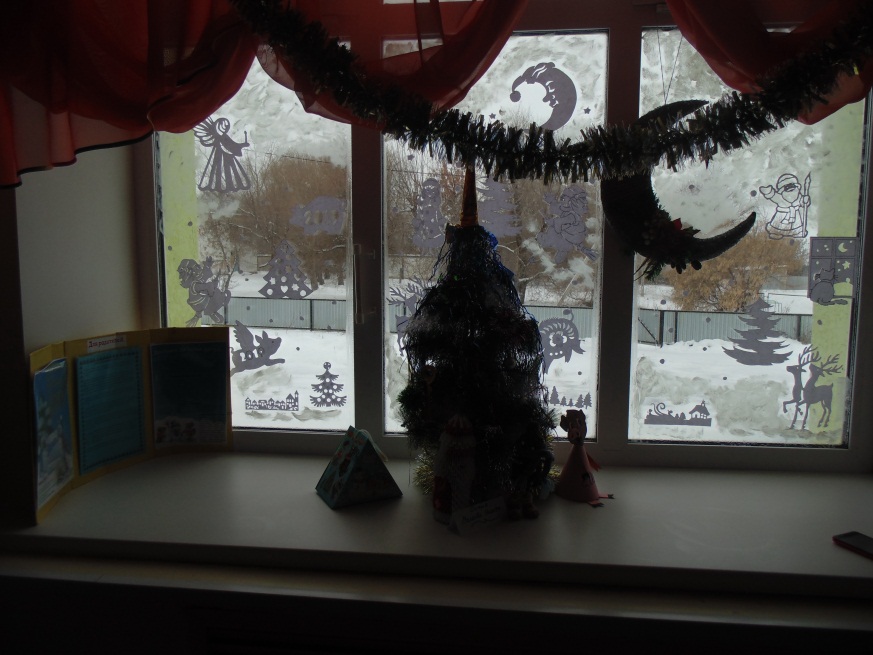 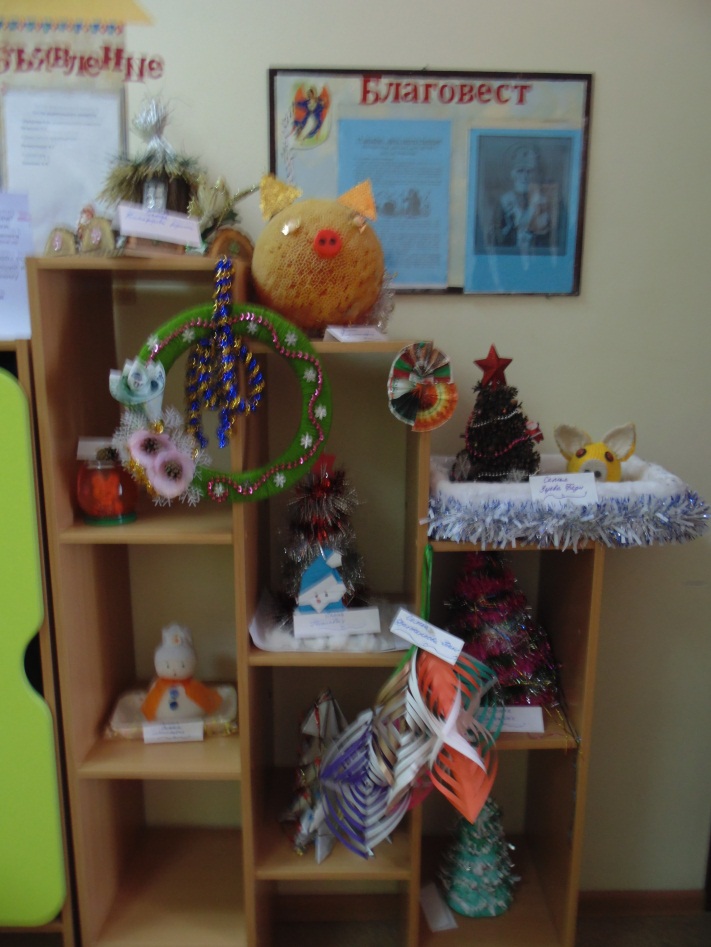 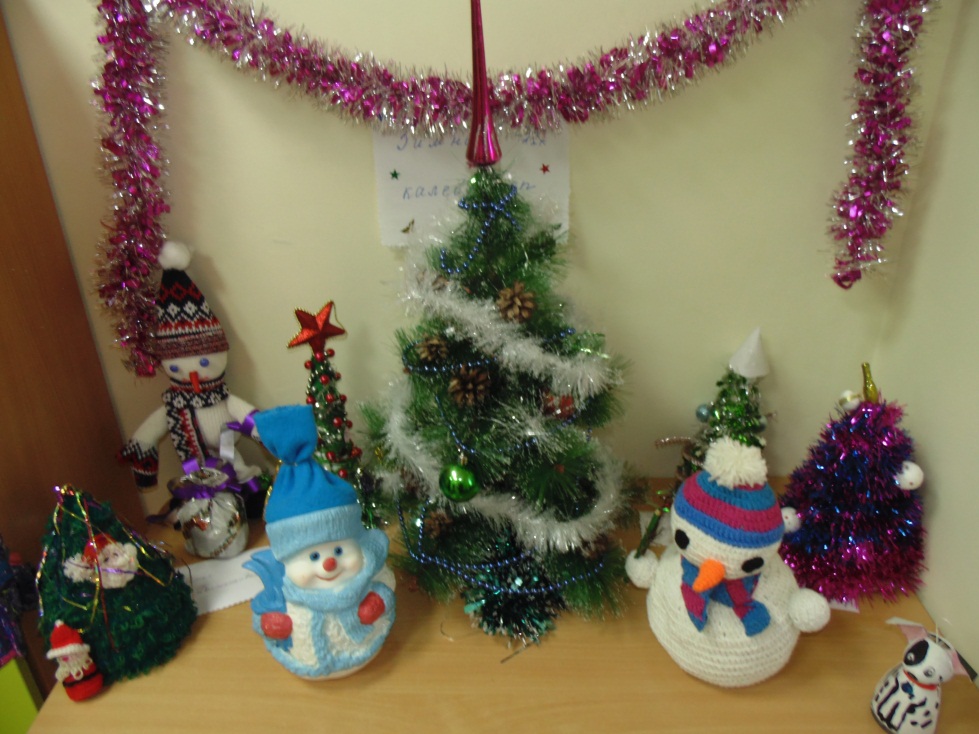 Хозяева детского сада встретили Герду тепло и заботливо. Напоили горячим чаем и дали ей отдохнуть. Герда рассказала заботливым хозяевам о ее приключениях. Как она с Каем и бабушкой жили в теплом и уютном домике.
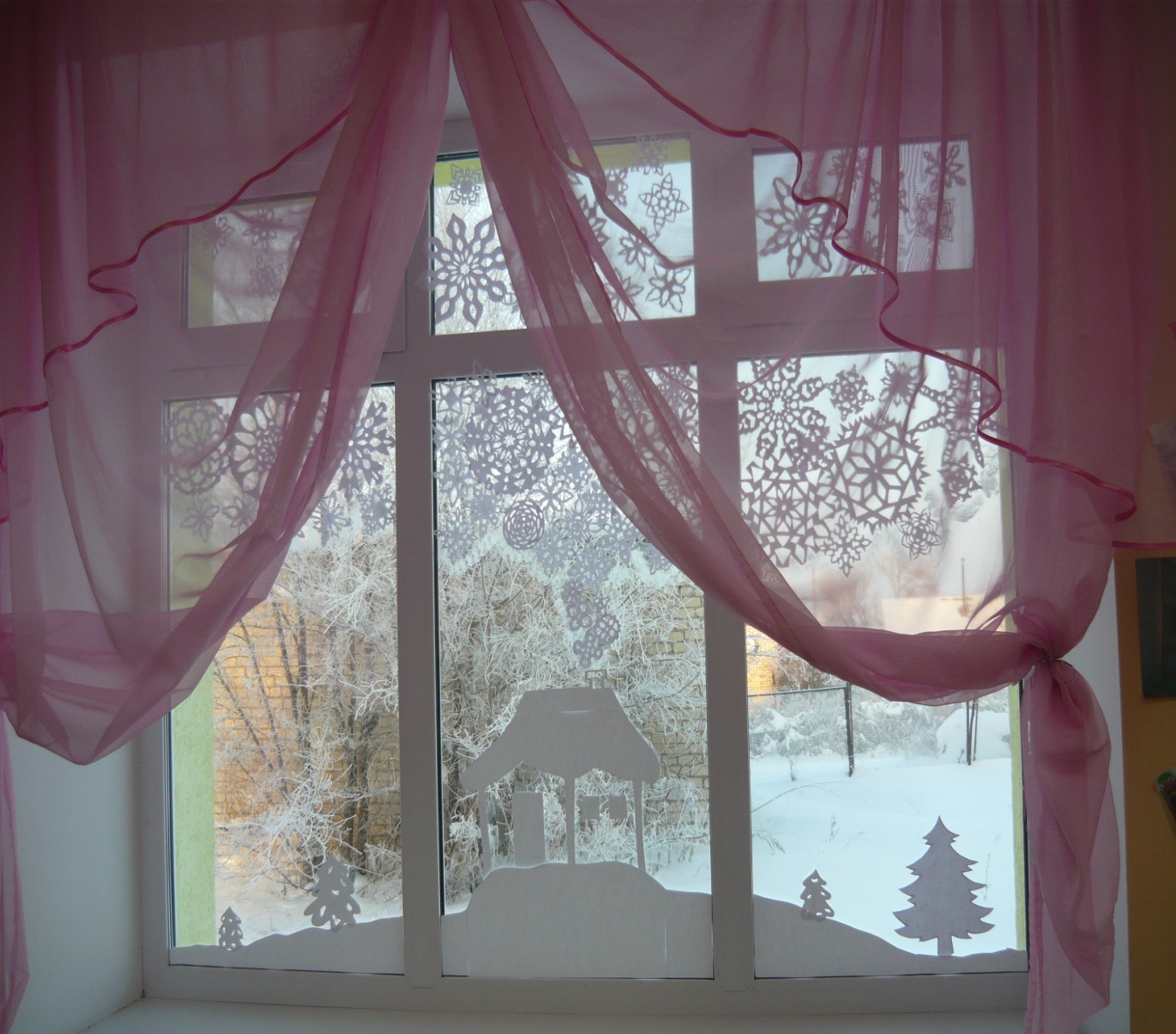 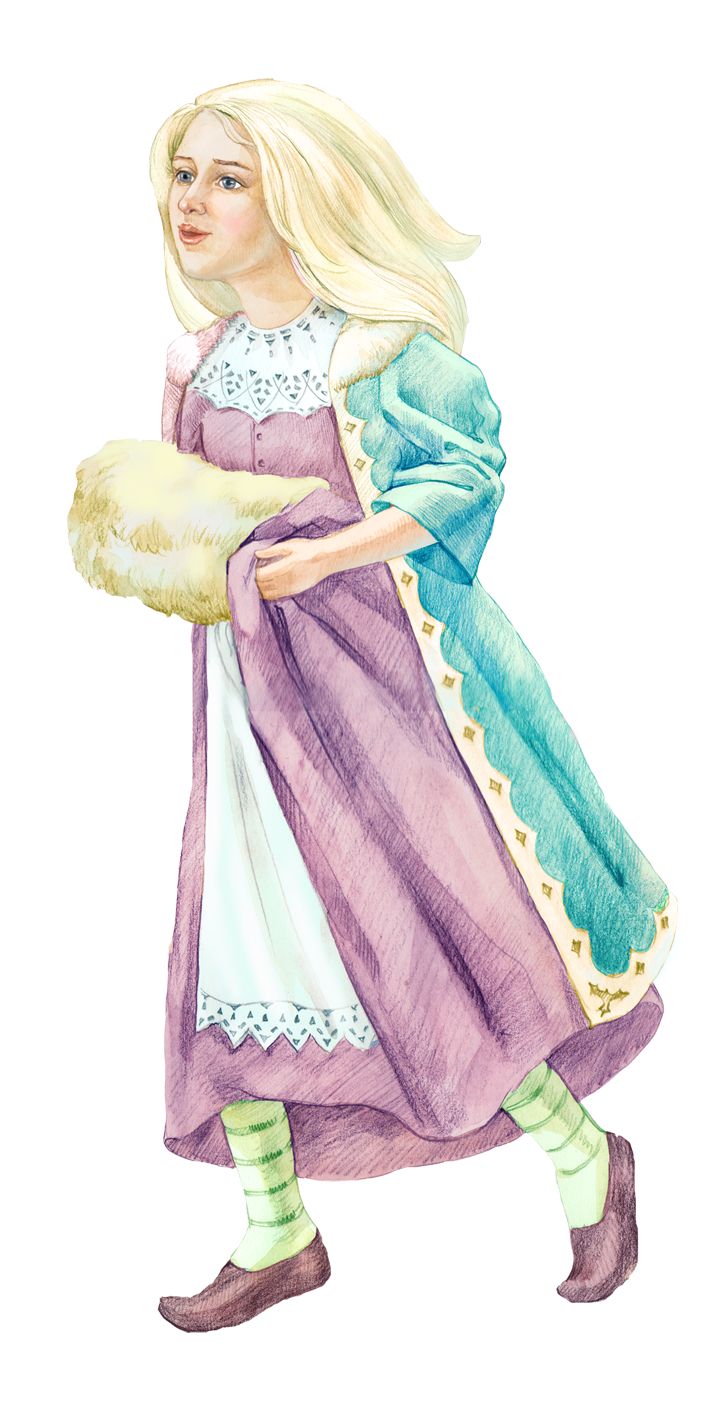 Как в окно влетела Снежная королева и увезла с собой Кая в неизвестную страну.
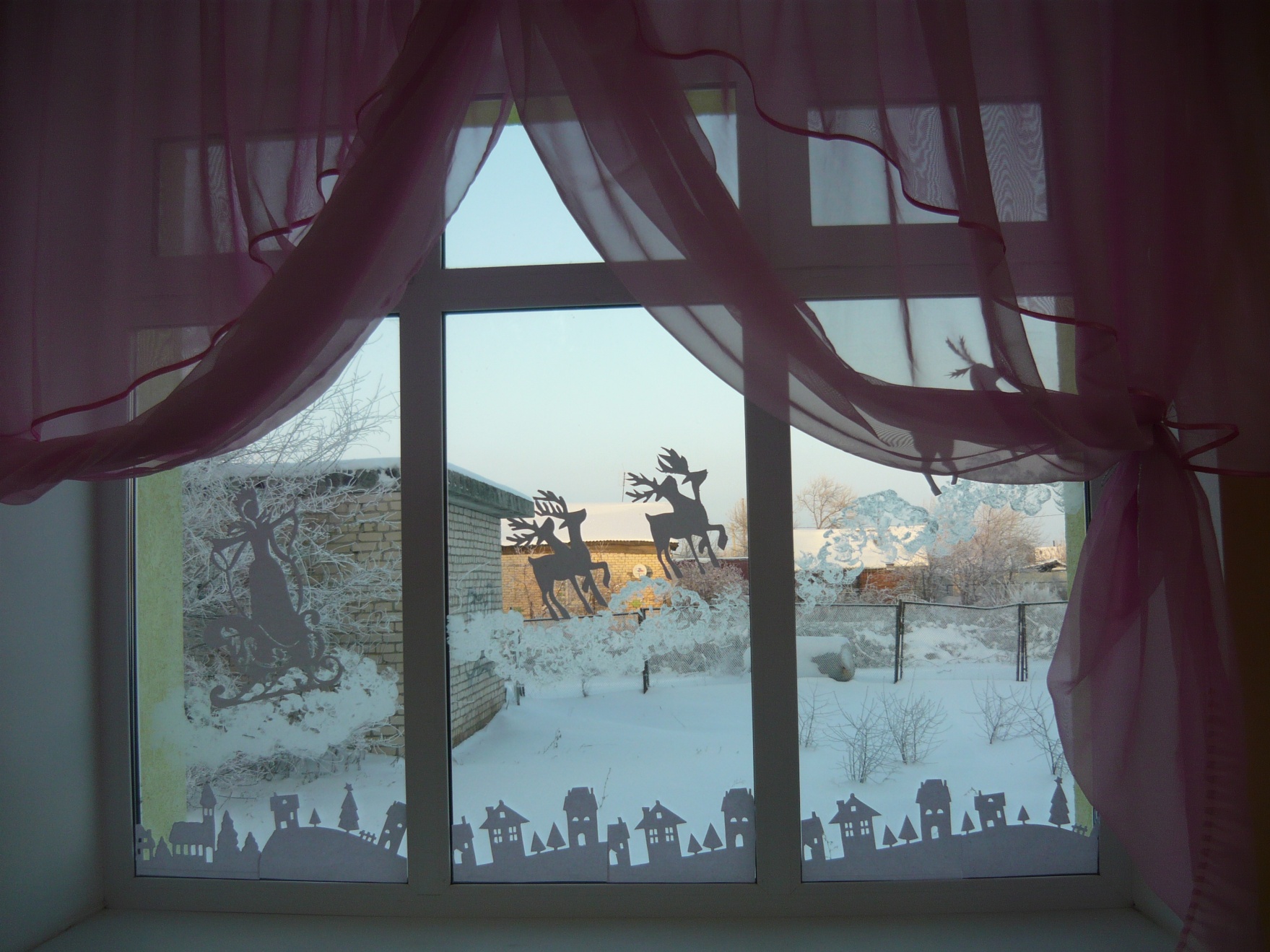 Как Герда не задумываясь об опасностях пошла на поиски Кая.
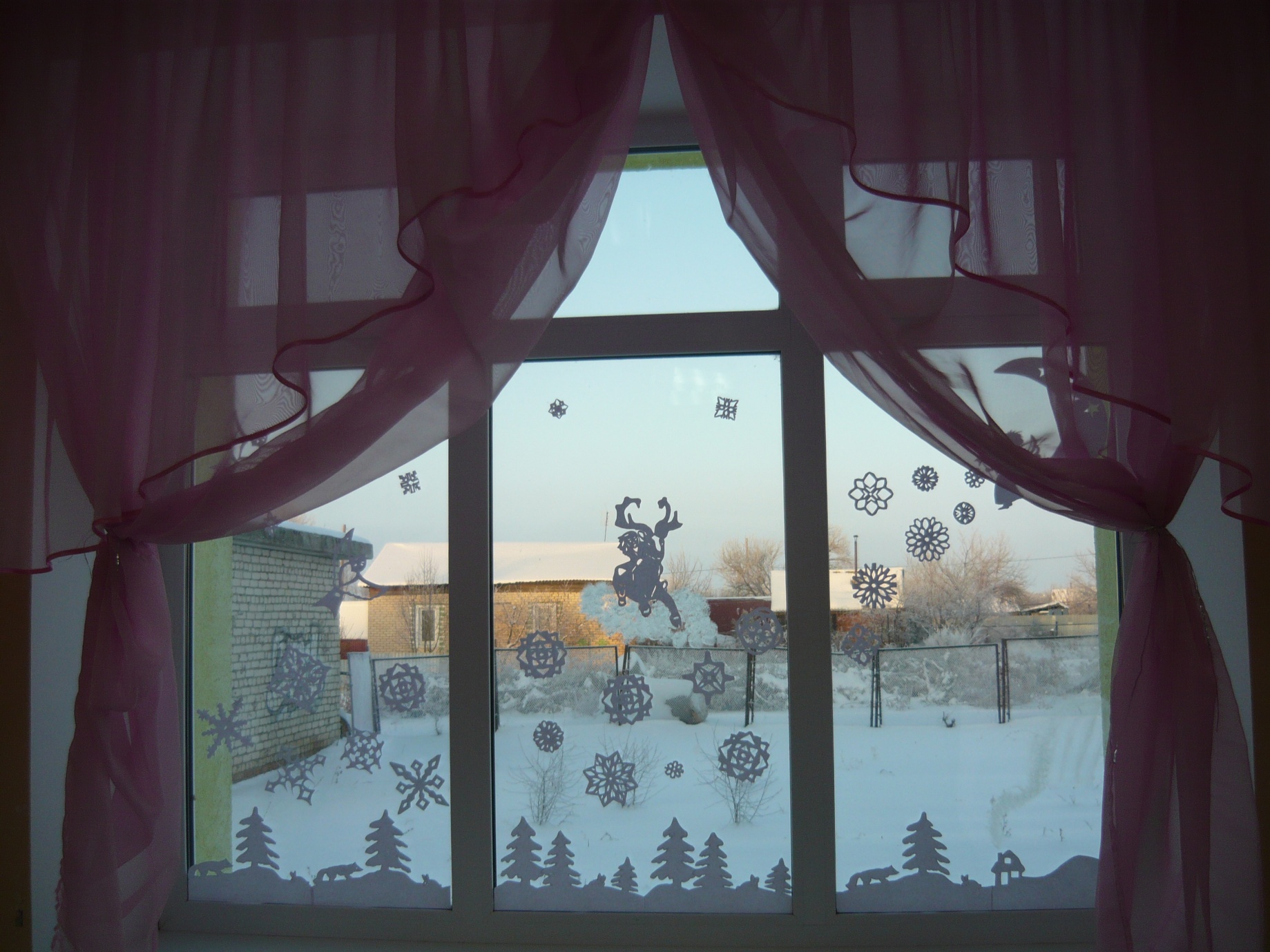 Вот только одна беда, не знает Герда где находится царство Снежной королевы.
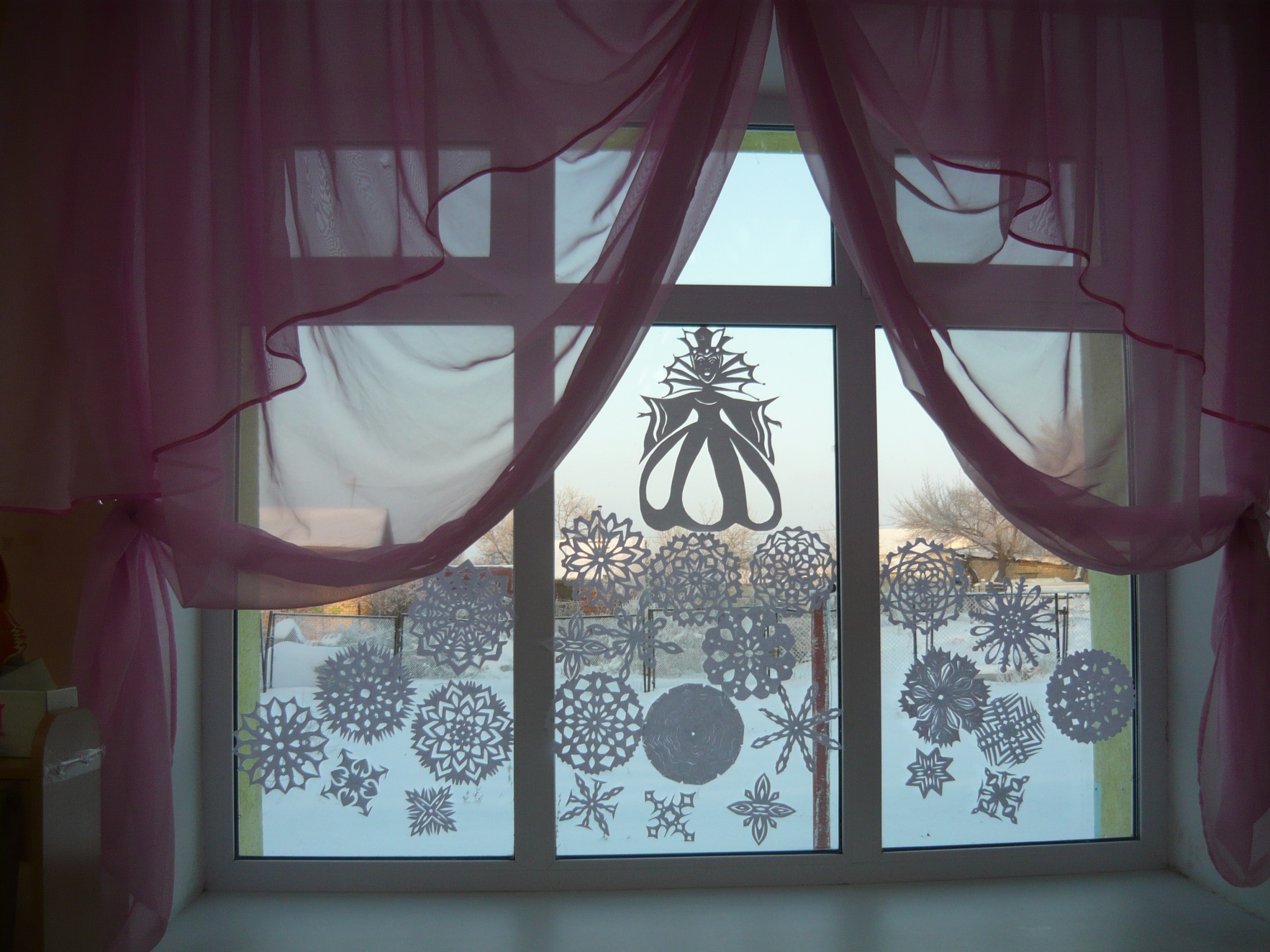 Мудрый дуб, указал Герде дорогу ведущую в страну холода. Герда отправилась в путь с надеждой скорой встречи с Каем.
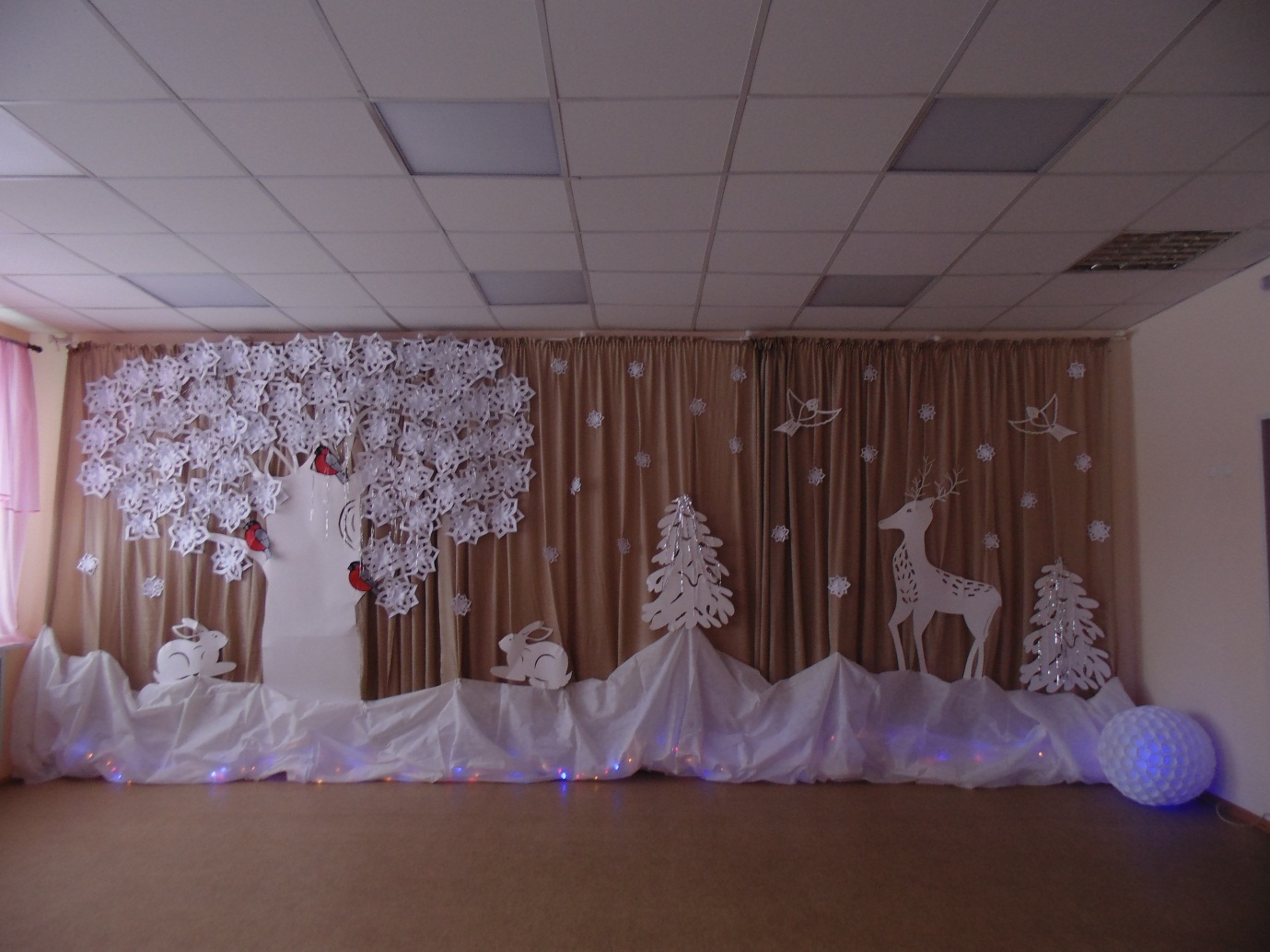 Спасибо за внимание!
Вы можете использовать 
данное оформление 
для создания своих презентаций, 
но в своей презентации вы должны указать 
источник шаблона: 

Фокина Лидия Петровна
учитель начальных классов
МКОУ «СОШ ст. Евсино»
Искитимского района
Новосибирской области
Информационные источники
Рамка http://www.playcast.ru/uploads/2015/06/01/13828121.png  
Снеговик  https://i.pinimg.com/564x/a4/a3/38/a4a3383f158fd63ce4f4db84b940038d.jpg 
Снеговик 1 https://i.pinimg.com/564x/10/04/60/1004606310e891be50c1165c9643ba25.jpg  
Снеговик 2 https://i.pinimg.com/564x/26/ee/59/26ee597b76fdbd3d7ffa67d9d6b1ab97.jpg 
Уголок, бордюры (Элементы скачиваются архивом https://yadi.sk/d/p6UVJnbn33TrZk )
Сайт http://linda6035.ucoz.ru/
На момент создания ресурса все ссылки являются активными!